TG and documentation management
PRESENTED BY INGA TEJEDOR
2020-02-26
Agenda
2020-02-26
TG AND DOCUMENTATION MANAGEMENT
3
Phase 2 and TG3
Processes and meetings
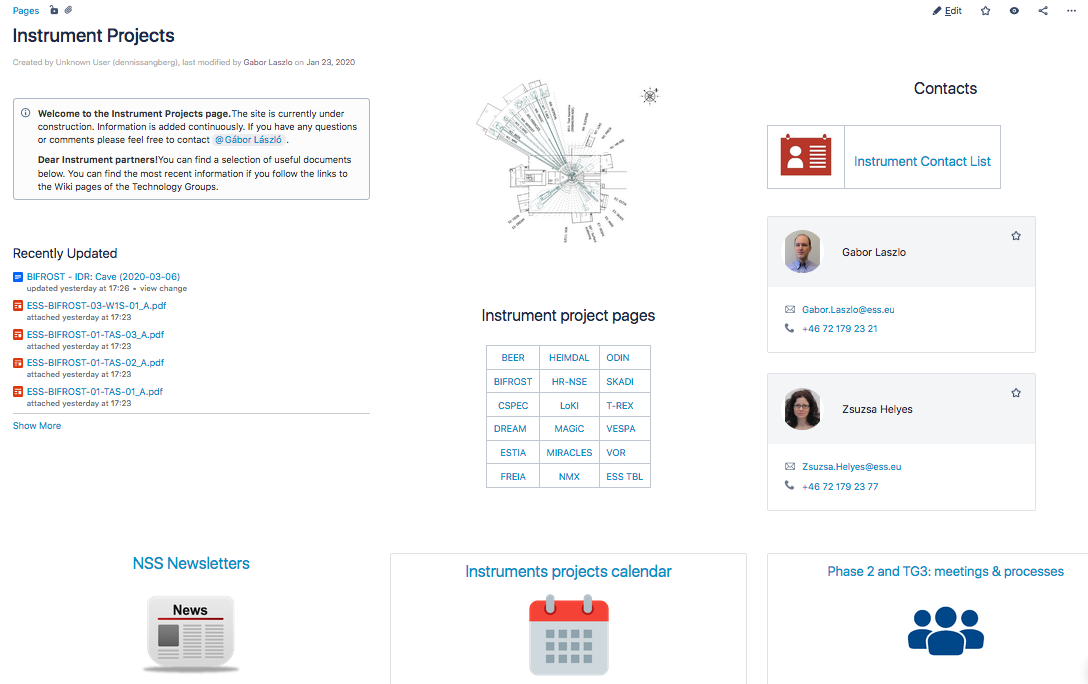 Phase 2 and TG3 processes
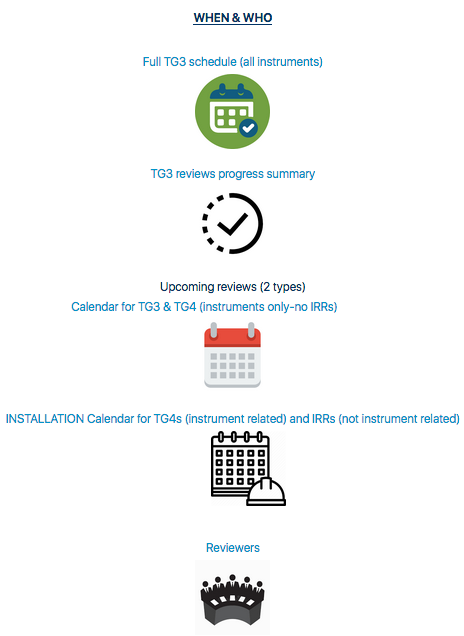 (https://confluence.esss.lu.se/display/SPD)
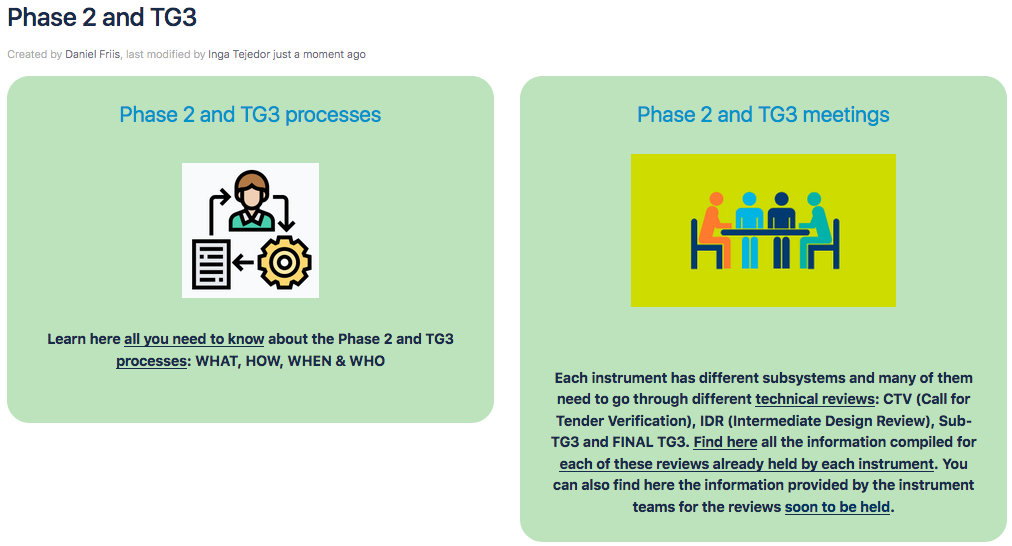 2020-02-26
TG AND DOCUMENTATION MANAGEMENT
4
[Speaker Notes: Judith did a great job compiling information and establishing a structure for the instrument’s review process. The process hasn’t changed. We still have a phase (2) to detail-design followed by a CDR or Tollgate 3 that feeds to the following phase (3) of manufacturing and procurement. To make things even more exciting we have several instruments reaching the installation phase (4), and for that purpose they need to pass the IRR.]
Full TG3 Schedule – New Version!
In the Phase 2 and TG3 processes page
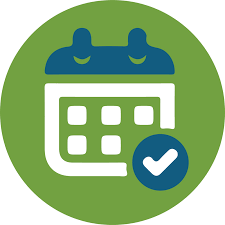 Instruments in alphabetical order
Why the change?

Previous set up: too much information on a single cell – difficult to stablish the format
Frozen panels that facilitate the information view
Possible to filter per meeting type, in person meeting (Y/N)… 
Easier to create statistics
Month/year
2020-02-26
TG AND DOCUMENTATION MANAGEMENT
5
Tollgate Calendars
Which to follow?
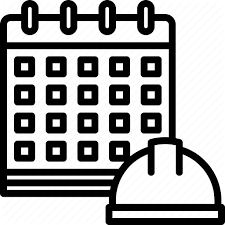 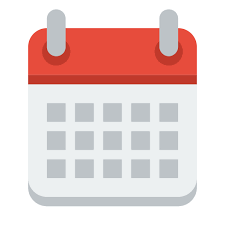 TG3s+TG4s 
(Events calendar for TG3 & TG4 (instruments only-no IRRs))
TG4s + IRRs 
      (Calendar TG4 and Phase 4)
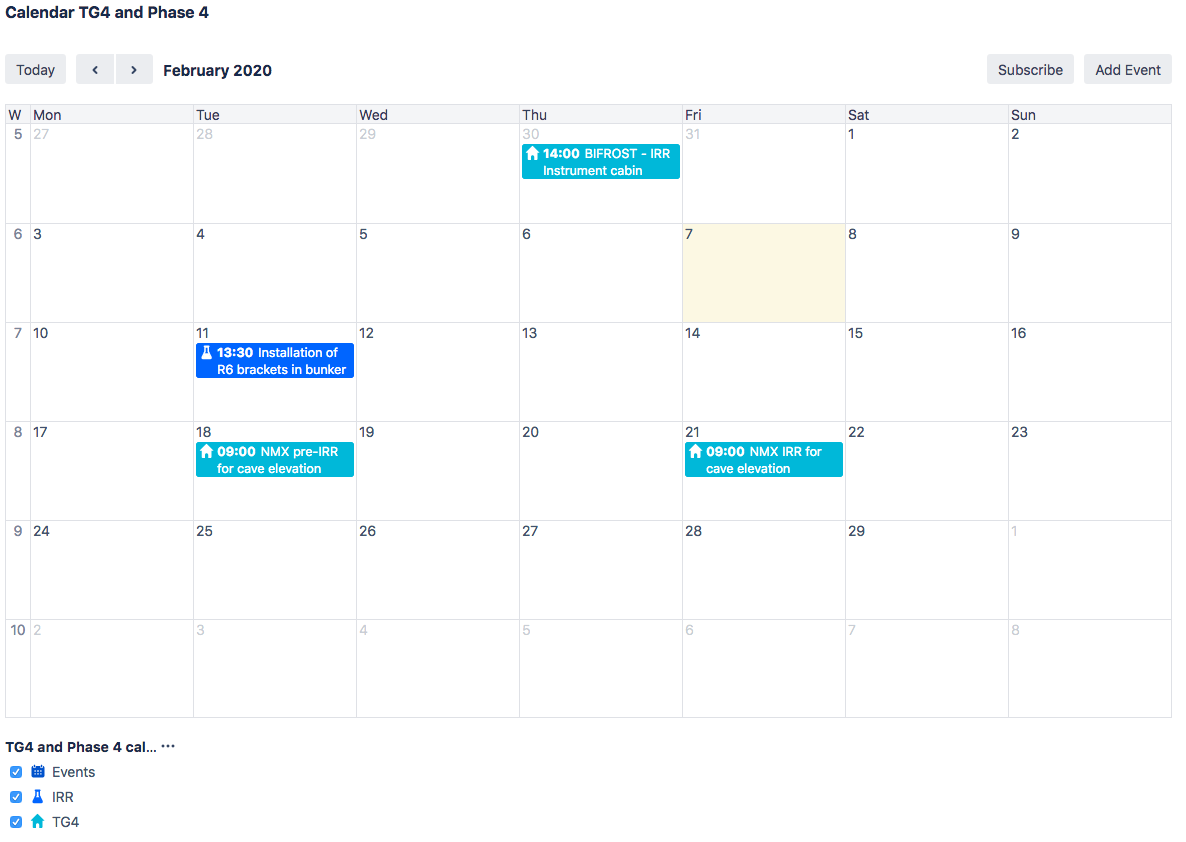 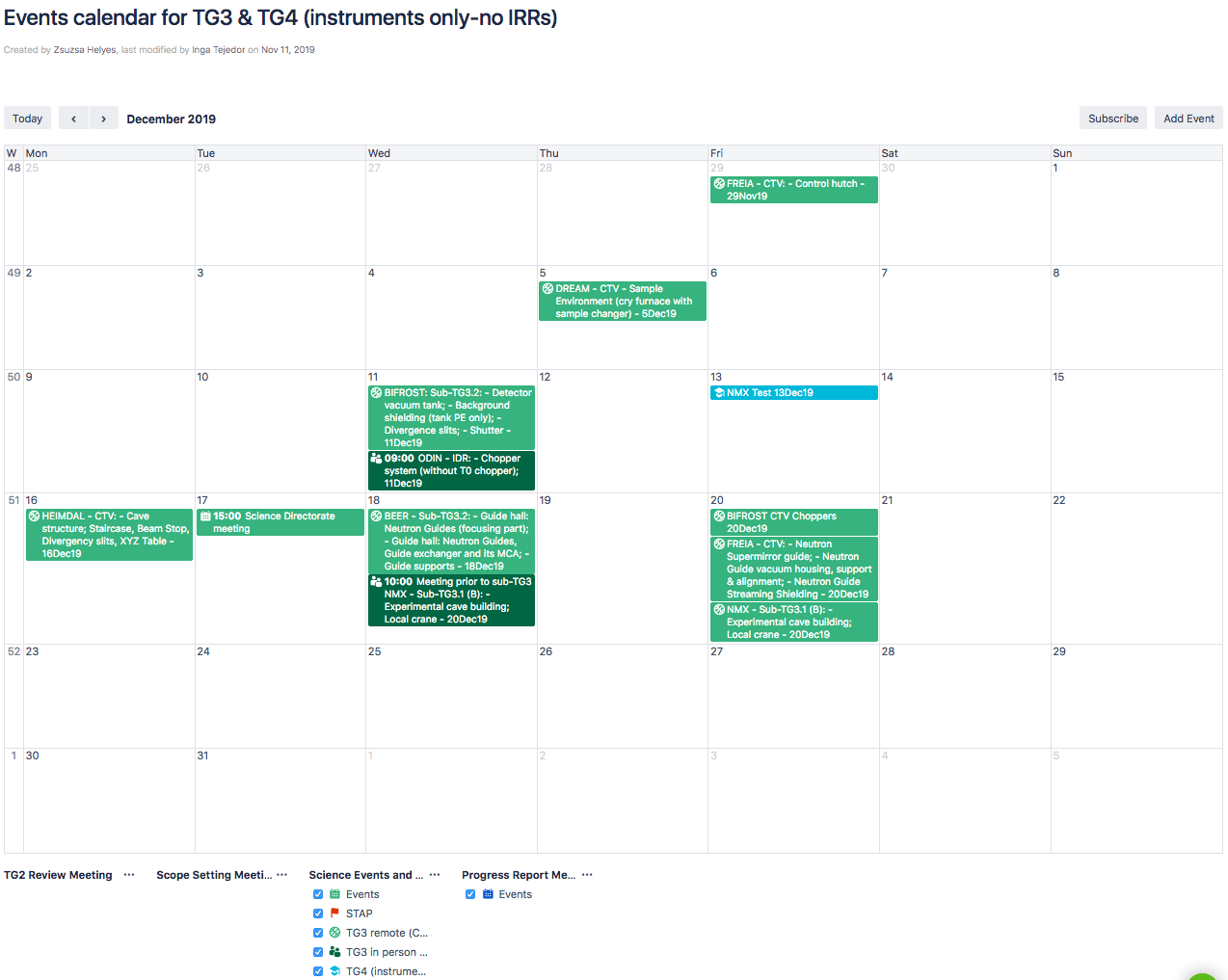 TG4s = IRRs related to an instrument
TG3s in-person (IDRs)
VS
IRR = not related to an instrument (infrastructure, racks…)
TG3s remote (CTVs & Sub-TG3s)
2020-02-26
TG AND DOCUMENTATION MANAGEMENT
6
Status of a TG3 Review (1/2)
How to check the progress of a CTV/IDR/sub-TG3
There are 3 main ways to find out:

In the confluence page prepared for that specific tollgate. There you can see Gabor’s check list, that is filled during the review process. 

Final approval: for CTV’s or sub-TG3s only 
 
Review Transmittal for IDRs: reviewer’s comments compiled and copied in the sub-TG3 page for completion
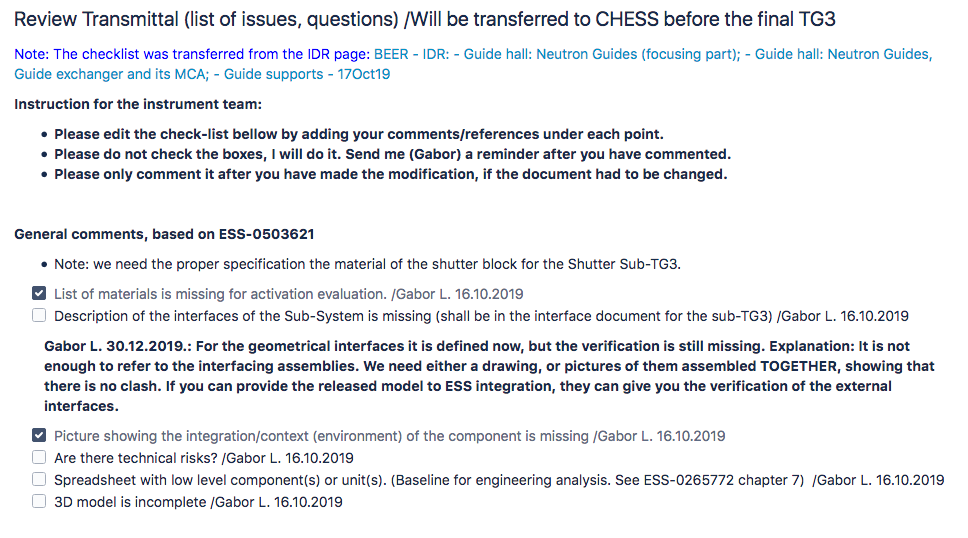 ESS-0503621 - Phase 2 Check list
This is the check list that the ESS lead engineer uses to evaluate the work. DON’T MISS IT!
2020-02-26
TG AND DOCUMENTATION MANAGEMENT
7
Status of a TG3 Review (2/2)
How to check the progress of a CTV/IDR/sub-TG3
In the TG3 reviews progress summary page
In the Newsletter
CTVs: 
received to be approved
approved
IDRs
Sub-TG3s:
received
approved
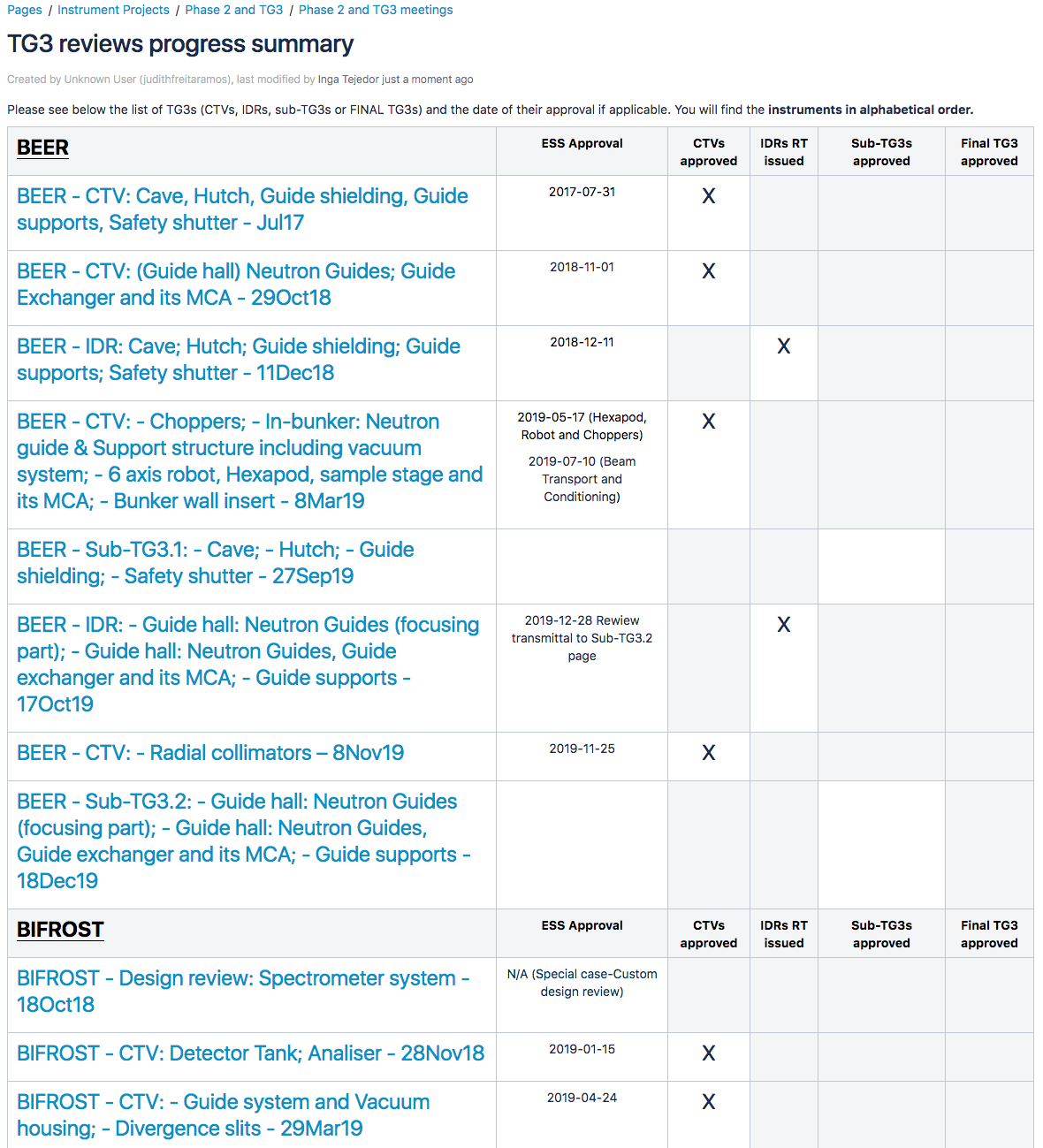 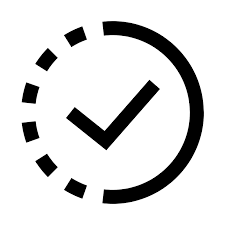 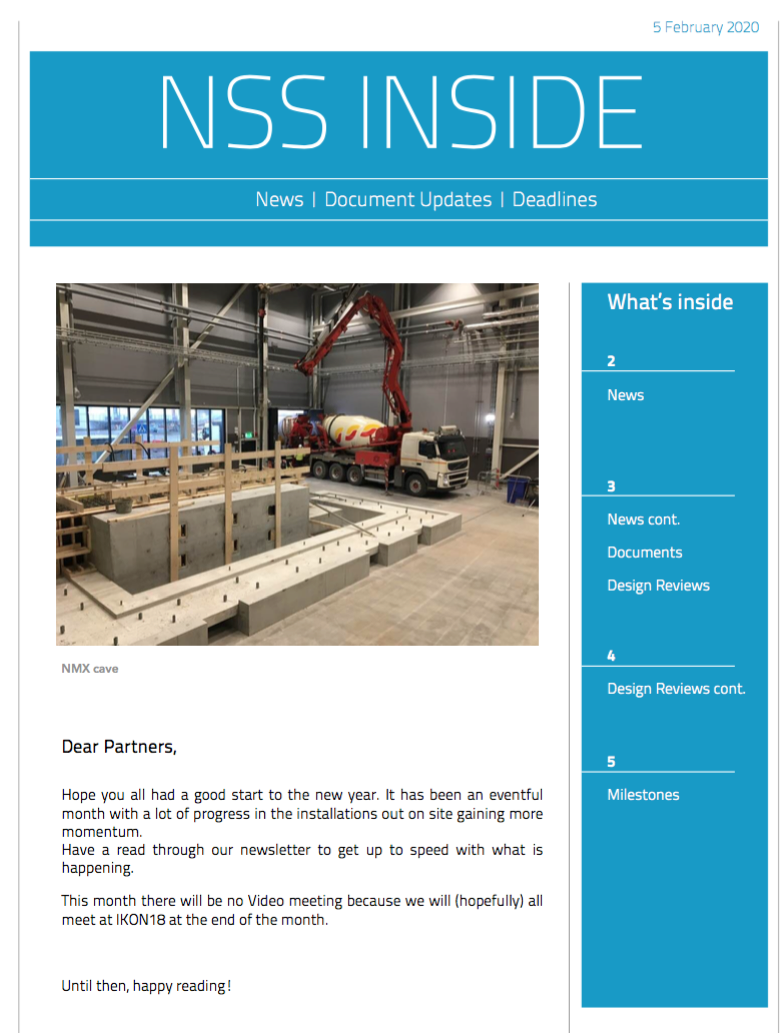 NOTE: NBOA reviews and progress in NBOA Instrument front page
2020-02-26
TG AND DOCUMENTATION MANAGEMENT
8
Tollgate Change Request
To keep track of significant changes to TA’s established dates
What: document that formally explains the need of a change in a Tollgate date. ONE PAGE ONLY!

Why: to formalize a significant change in a date that was originally agreed in a Technical Annex.

When: the tollgate coordinator will inform the instrument team when the Change Request is needed  COMMON SENSE APPLIES!
NOTE: It will be mandatory to mention in the ”Change Impact” field whether the change request is going to affect the planned dates of the FINAL TG3, TG4 or TG5.
2020-02-26
TG AND DOCUMENTATION MANAGEMENT
9
Tollgate summer plans
Mid-June  mid-August
With the current schedule we have planned 9 Sub-TG3s, 6 IDRs and 2 CTVs  high pressure on the reviewers involved in several of them

 Schedule changes for this period are accepted only until Easter, when we will freeze the possibility of adding more reviews. It will be possible to cancel or delay

 Summer vacation plans affected by the schedule. If you foresee that a planned review will NOT take place in the summer, please let us know!

Discussions will be held during March with the affected instruments to confirm their plans.
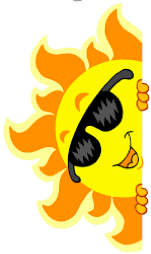 2020-02-26
TG AND DOCUMENTATION MANAGEMENT
10
Installation Binders
Structure and support
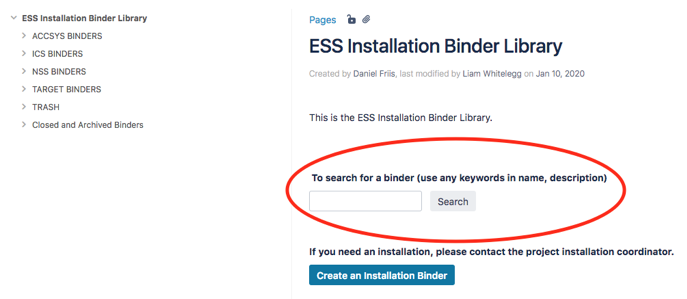 Common structure for all ESS binders
Easy to create
NSS binders’ structure  if you need assistance on where to place your binder, please contact me (inga.tejedor@ess.eu, +46 72 179 21 87)
2020-02-26
TG AND DOCUMENTATION MANAGEMENT
11
[Speaker Notes: The creation of an installation binder is quite straight-forward and all binders follow the same internal structure – common throughout the whole ESS]
Installation - administrative support (1/2)
Prior installation mostly
Until administrative support for installation activities is centralized, the NSS installation team offers help for the IPLs to solve the several administrative tasks.

The main contact person to help with these issues is the area coordinator (Dirk Offermans – E01, E02; Monika Hartl – E03, E04), but I can also offer support if needed: inga.tejedor@ess.eu, +46 72 179 21 87 

Examples of tasks:

How to get ESS Access Cards



How to register to Skanska’s safety induction
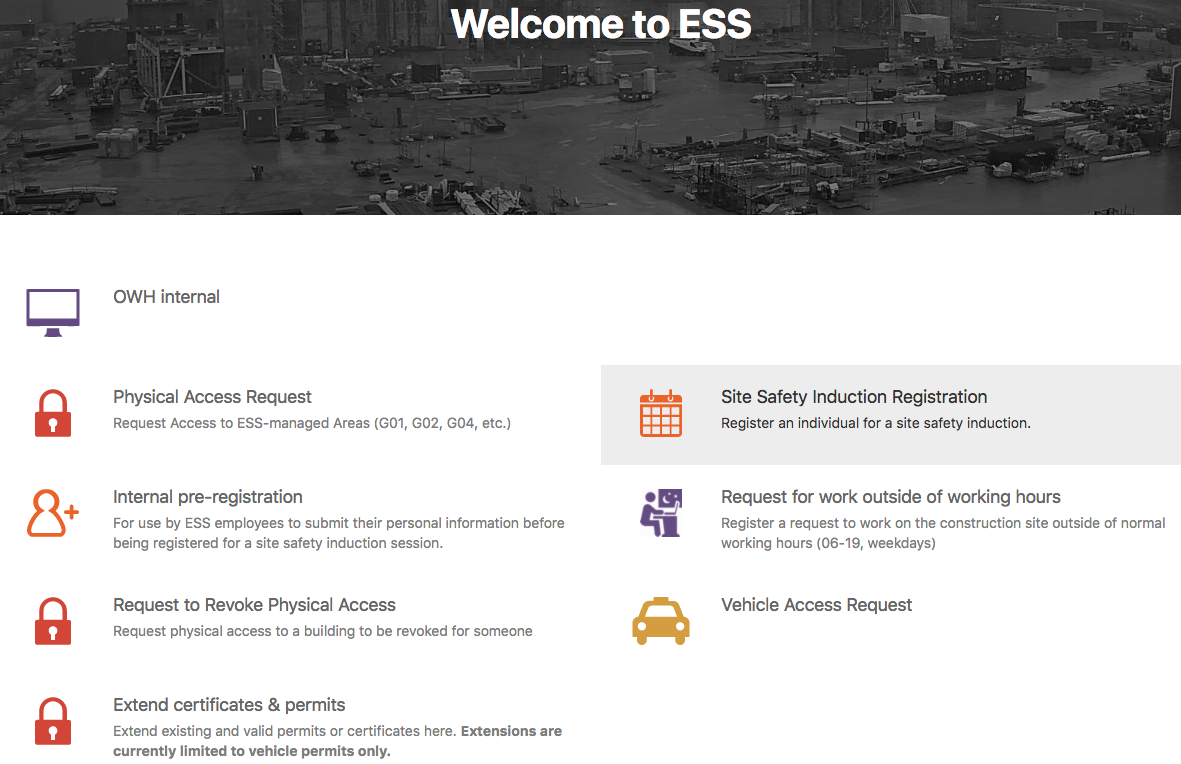 2020-02-26
TG AND DOCUMENTATION MANAGEMENT
12
Installation - administrative support (2/2)
Prior installation mostly
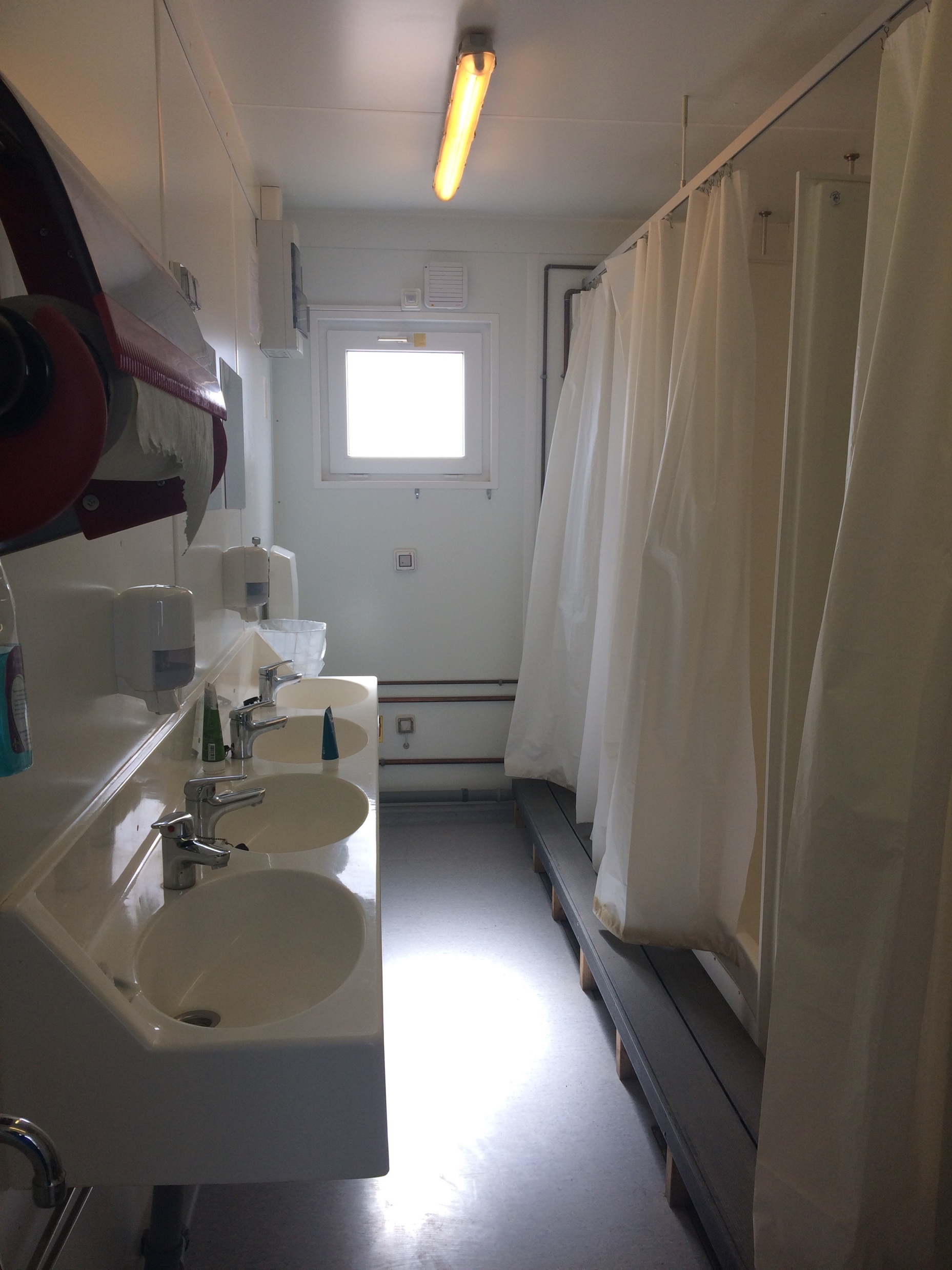 How to get a place in a worker cabin











How to find the right person at ESS that can answer your questions (PPE, safety trainings, etc.). CONTACTS ARE ESSENTIAL!
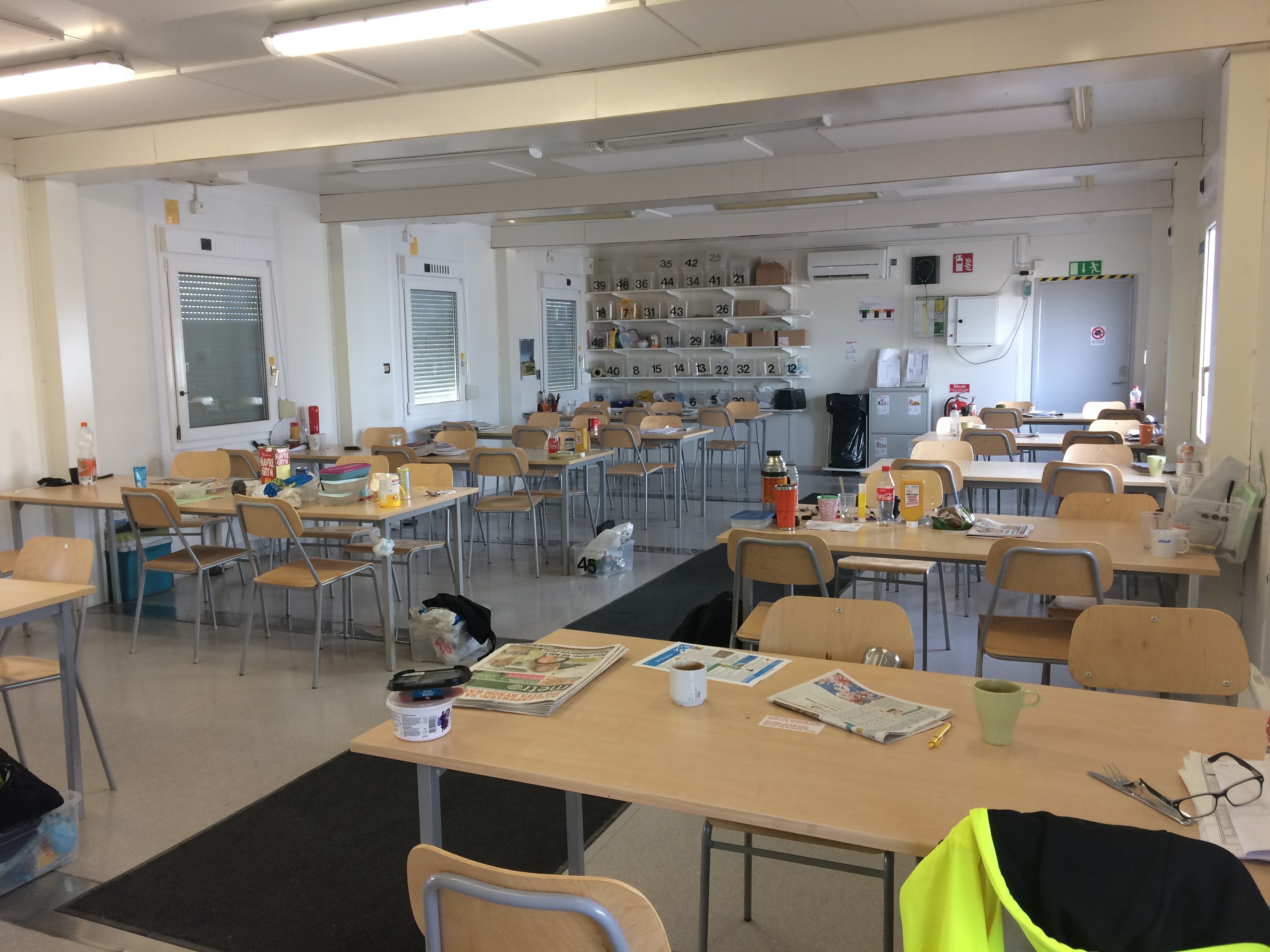 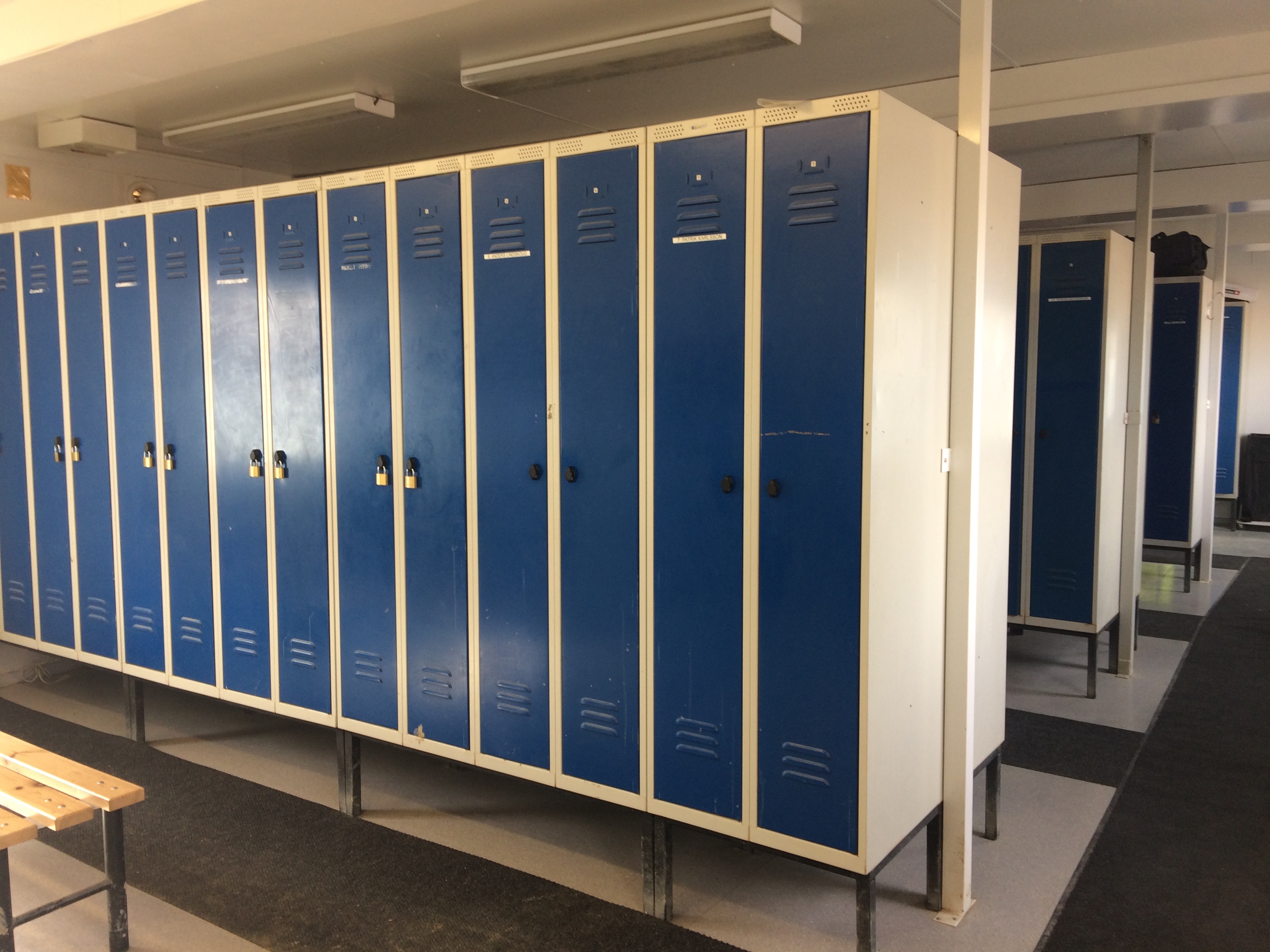 2020-02-26
TG AND DOCUMENTATION MANAGEMENT
13
Questions?
2020-02-26